Mechanical Engineering at UMBC: Opportunity and ScholarshipDr. Liang ZhuProfessor of Mechanical EngineeringDirector, ME S-STEM Scholarship Program
What is Mechanical Engineering?
A Profession that combines physics, math, & engineering.
Mechanical Engineering is one of the broadest branches of the engineering profession
Research, design and manufacture all kinds of mechanical things
Tools
Engines
Machines
Other devices
What do Mechanical Engineers do?
Design “smart” toys for kids
Develop cars that are more fuel efficient
Produce hypoallergenic air conditioning for hospital operating rooms
Create prosthetic hands that allow a person to write and type
Build aerospace vehicles to trek across planets and moons, collecting samples
Design hyperthermia treatment protocols for cancer patients
Develop cooling devices for head injury patients
Mechanical Engineers Help to Improve Our World!
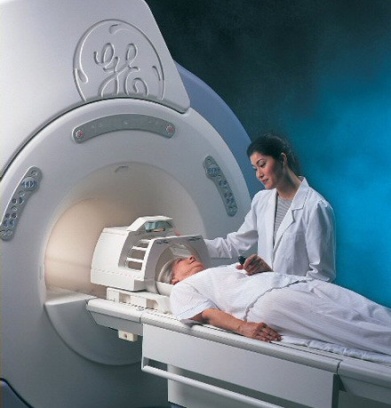 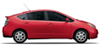 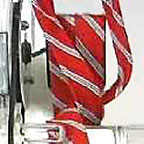 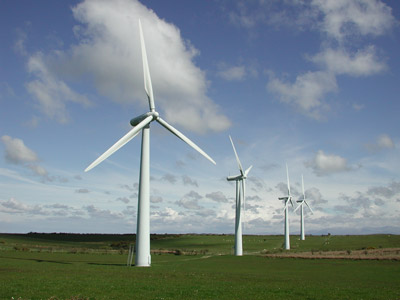 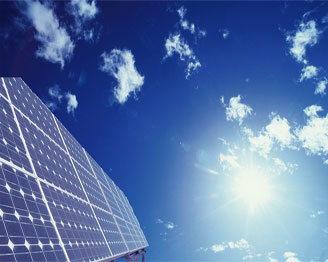 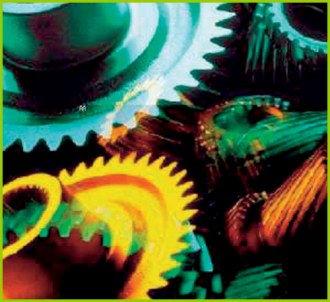 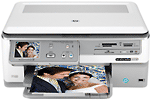 Undergraduate Activities
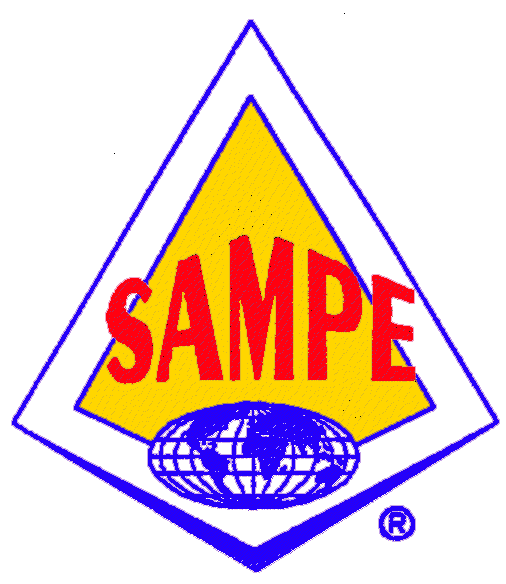 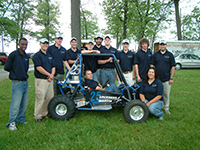 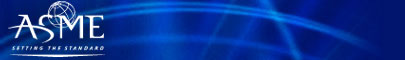 Society of Automotive Engineers
SAE
Mini Baja Car
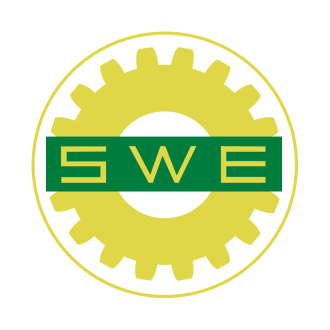 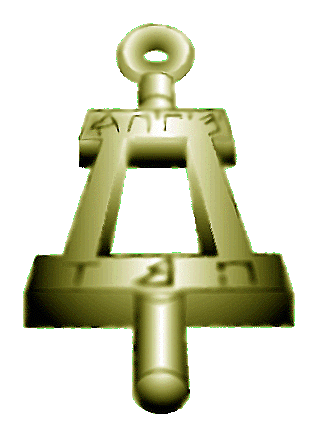 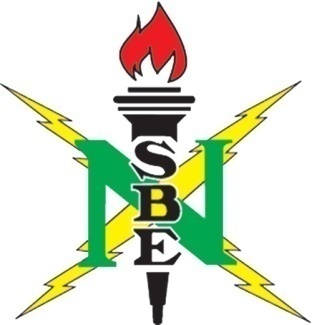 Mechanical Engineering at UMBC
129 credit program
Electives offered in:
Biomechanics
Aerospace
Robotics
Mechatronics
Undergraduate Research Project
ABET accredited
Your High School Preparation
Basic Math (algebra, geometry, trig.)
Calculus
Chemistry
Physics
English
Computer Applications
Freshman Year Curriculum
FALL
	ENES 101 - Intro Engineering Science  	3MATH 151 - Calculus I    			4CHEM 101 - Chemistry I   			4 ENGL 100 - English Composition  		3GEP                                   			3 Total:                                      		         17

SPRING
	ENME 110    - Statics 				3MATH 152    - Calculus II 			4PHYS 121    - Physics I 			4CHEM 102    - Chemistry II  			3CHEM 102L - Chemistry Lab 			2Total: 			         		         16
Sophomore Year Curriculum
FALLENME 220 - Mechanics of Materials 	3MATH 251 - Multi Variable Calculus		4PHYS 122 - Physics II 				4STAT 355 - Prob and Stat for Engineers	4GEP 						3 
	Total: 					         18

SPRINGENME 217 - Engr. Thermodynamics		3ENME 204 - Intro to Design w/CAD 		3ENME 221 - Dynamics 				3
	MATH 225 - Differential Equations 		3GEP 						3Total: 					         15
Junior Year Curriculum
FALLENME 301 - Engineering Materials 		3ENME 303 - Topics Engineering Math 	3 ENME 320 - Fluid Mechanics 			3ENEE 302 - Principles Electrical Engr 	4ENGL 393 - Technical  Writing 		3Total: 					         16

SPRINGENME 304 - Machine Design 			3ENME 321 - Transfer Processes 		3ENME 332L - Solids Materials Lab 		3ENME 360 - Vibrations 			3GEP 						3Total: 					         15
Senior Year Curriculum
FALLENME 403 - Automatic Controls 		3ENME 432L - Fluid/Energy Lab 		2ENME 4XX - Tech/Design Elective 		3S/DE - Science/Design Elective		3 GEP 						6 Total: 					         17

SPRINGENME 444 - Systems Design 			3ENME 482L - Vibrations/Control Lab 	2ENME 4XX - Tech/Design Elective 		3GEP 						7Total: 					         15
Technical Electives
ENME 409 – 	Mechanics of Deformable Solids
ENME 412 – 	Mechanical Design For Manufacturing
ENME 422 – Heat Transfer in Biological Systems
ENME 423 – HVAC Design
ENME 460 – Kinematics and Mechanism Design
ENME 471 – 	Computer Aided Finite Element Based Design
ENME 472 – 	Materials and Processes for MEMS
ENME 489A – Digital and Analog Electronics
ENME 489B – Biomechanics
ENME 489C – Elements of Aerospace Engineering
ENME 489D – Computational Fluid Dynamics
ENME 489M – Space Technology and Design
Freshman Scholarship Opportunities at UMBC
Mechanical Engineering S-STEM Scholarship Program
Up to $7,500 per year (see the fliers)
Undergraduate Research Award
 $2500 per year 
Freshman Merit Awards
$500 per year to Full Tuition + Room & Board
Meyerhoff Scholarships
4-year scholarship: Full Tuition + Room & Board
ASME Freshman Scholarship
$3,000 for the freshman year
CWIT Scholarships
4-year scholarship: Full Tuition
Other Scholarship Opportunities at UMBC
Alvarez Scholarship
Junior or senior in engineering that demonstrates scholarship, leadership and service $5,000
Goldwater Scholarship
Outstanding sophomore and junior students involved in research
And even more …
Danaher Scholarship
Internship and $10,000 scholarship for sophomore or junior in Mechanical Engineering
Mercedes-Benz
Endowed scholarship to an outstanding contributor to the Mini-Baja team
ASME
Scholarships for ASME student members ranging from $1,000-$10,000
ASHRAE
Students studying heating, refrigeration and air conditioning, ~$2,000
Research Experience and Internships for Mechanical Engineers
Undergraduate Research Experience in the Department
UMBC is a research intensive university, ME has 15 faculty, 4 million annual external funding in biomedical engineering with clinical applications, nanotechnology, renewable energy, kinetics and vibration, materials and mechanics, engineering education, etc.
Internships with Industry
Northrop Grumman, Black & Decker, Eaton Fluid Sciences
The Shriver Center at UMBC
BS/MS Program
Obtain a Masters degree early in academic career
Complete MS in one additional year
Conduct research 
Gain valuable hands on experience 
Emphasis
Design, Manufacturing and Systems
Biomechanical Engineering 
Mechanics and Materials Engineering
Mechanical Engineering Opportunities & Wages
Outlook
New opportunities in IT, bio and nanotechnology
Growth in business and engineering services firms
Average starting salaries
BS $58,610
MS $66,390
PhD $85,160
(Data from engineersalary.com)
ME S-STEM Scholarship Program
The ME S-STEM Scholarship Program” is an NSF funded four year scholarship program starting in 2010.  We got the renewal from NSF in 2014 to continue the program for the next four years.

The S-STEM program will provide scholarships and educational opportunities to 16-24 economically disadvantaged and academically talented undergraduate students in the ME program at UMBC.

Scholarship amount is based on financial need (indicated in the FASFA form) and academic performance, with an average amount of $7500 per year per student.

Application deadline is May 15, 2016 for high school seniors.
What do we do?
Mentoring
One-to-one mentoring by faculty in the department with regular interaction.
Community Building
August retreat
Participate in various academic activities on campus
A designated room for the ME S-STEM Scholarship Program
Incorporating Research into Education
Bioengineering seminar series
One-semester or one summer research experience for the S-STEM scholars
Financing students’ participating in research conferences
Enhancing collaborations with Community Colleges
Visiting community colleges 
Sending scholars back to their community colleges to describe the program
Establishing regular contacts and intense interaction with community college faculty and staff members
Our Scholars
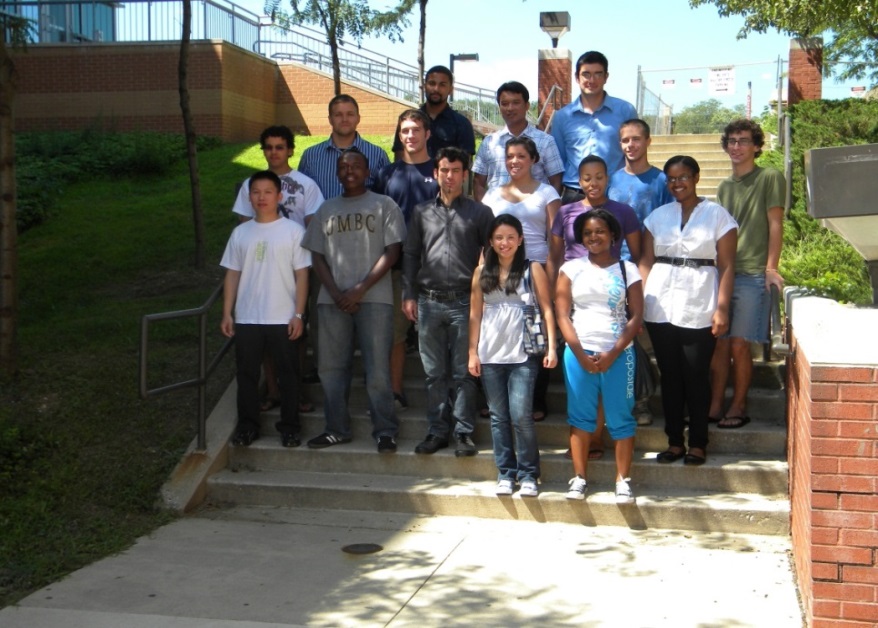 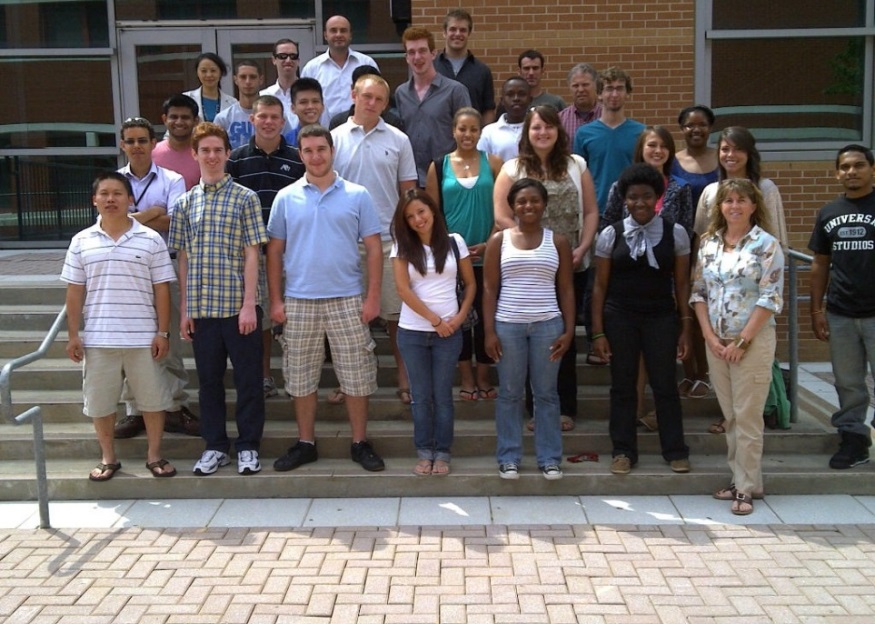 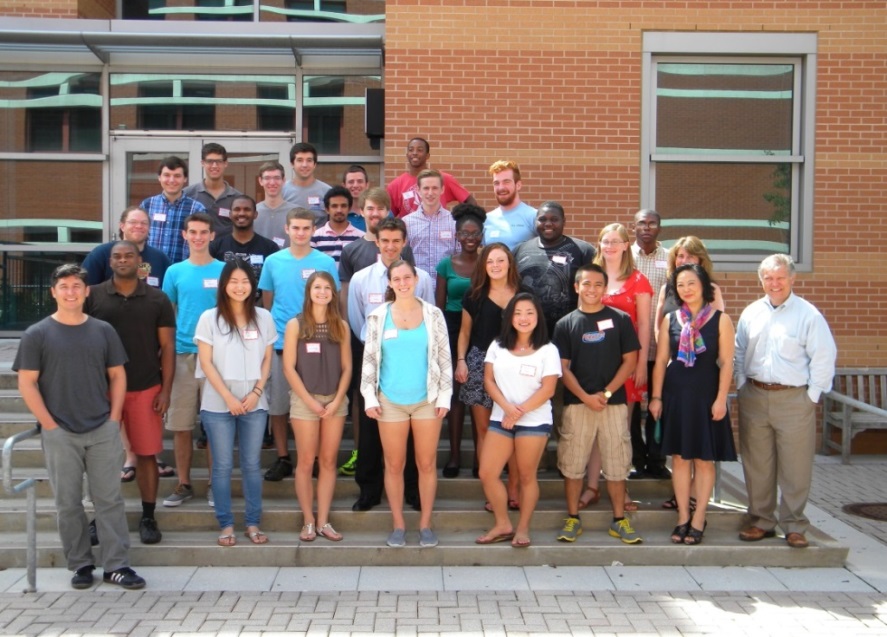 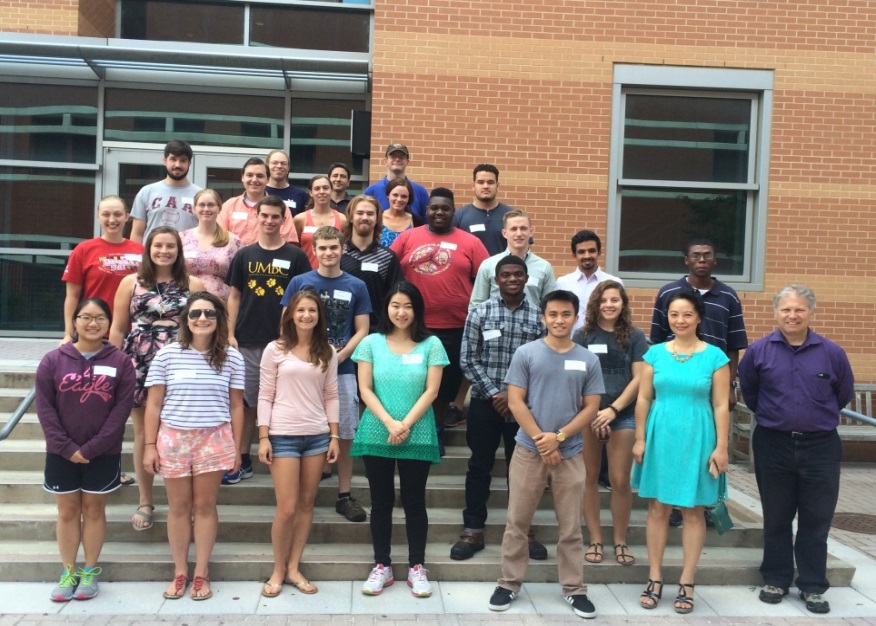 Our Website me-stem.umbc.edu
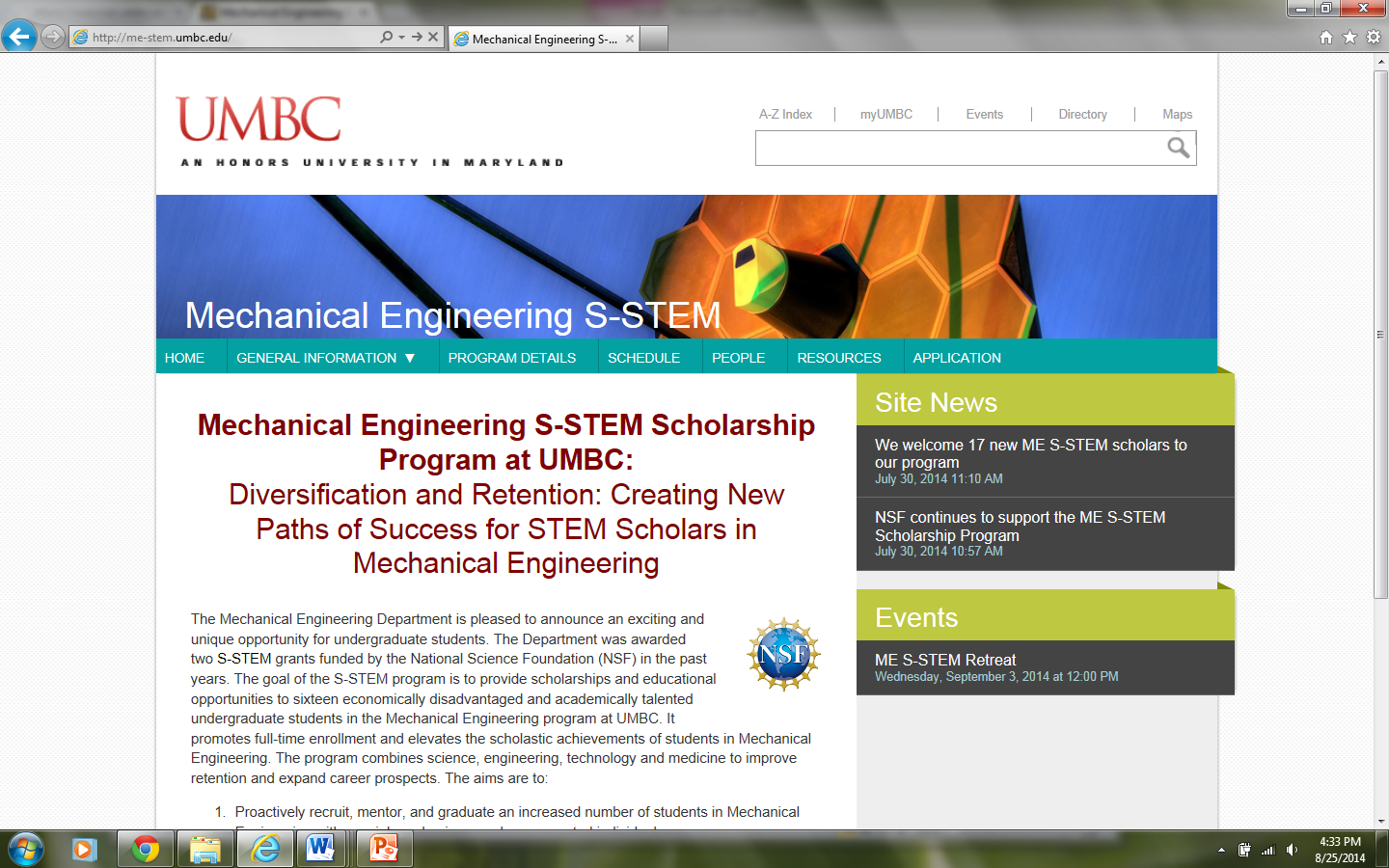 Research in Dr. Zhu’s Lab
Current cancer treatment options include: chemotherapy, radiation therepy, and surgery.

None of these methods have been able to consistently kill or remove all cancerous tissue at the original site, therefore, leading to tumor recurrence and/or metastasis.

The cancer treatment we are focusing on is using magnetic nanoparticles to generate heat to kill cancer cells.
Magnetic Nanoparticles
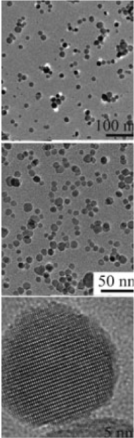 Iron oxides magnetite Fe3O4 and 
    maghemite γ-Fe2O3 

Biocompatible
Coated for minimizing agglomeration. 
Generation of heat when subject to an 
    alternating magnetic field
10 nm
Nanoparticle Distribution in Tumors Using MicroCT
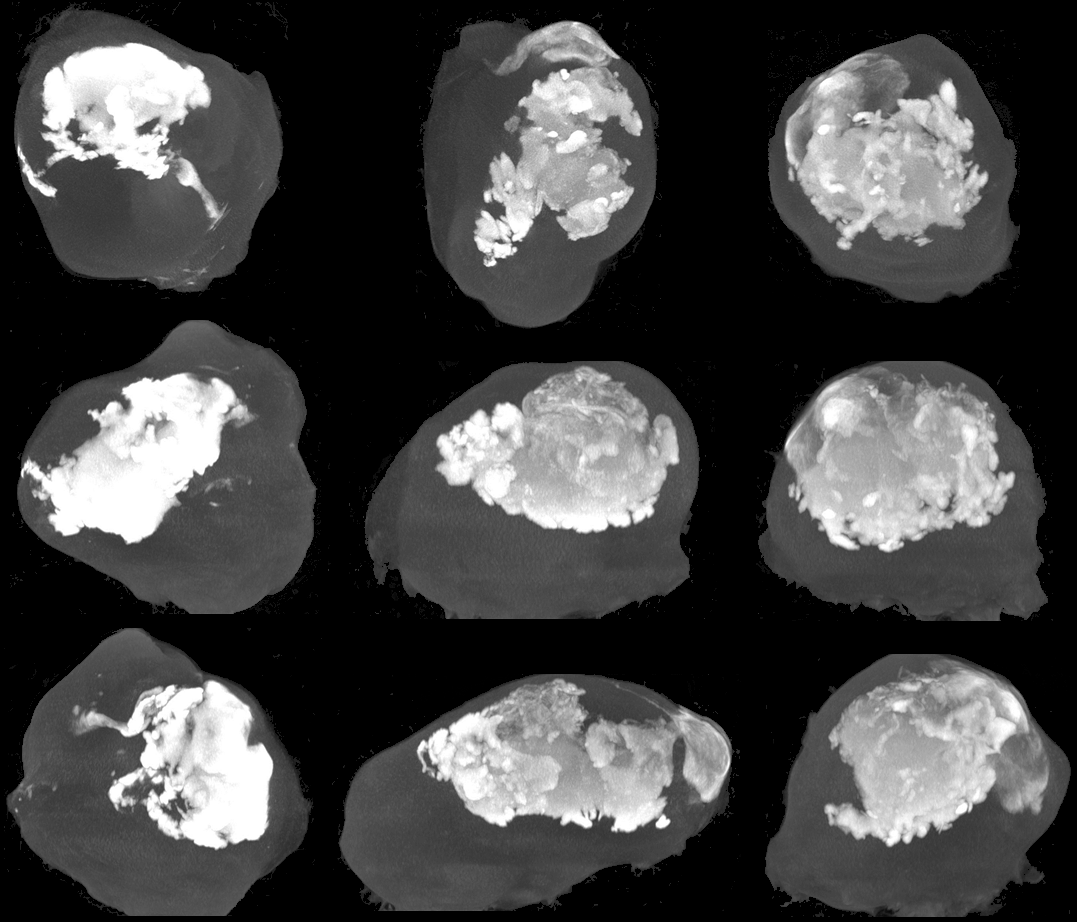 Nanoparticle region
Tumor region
Generation of Tumor and Mouse Models
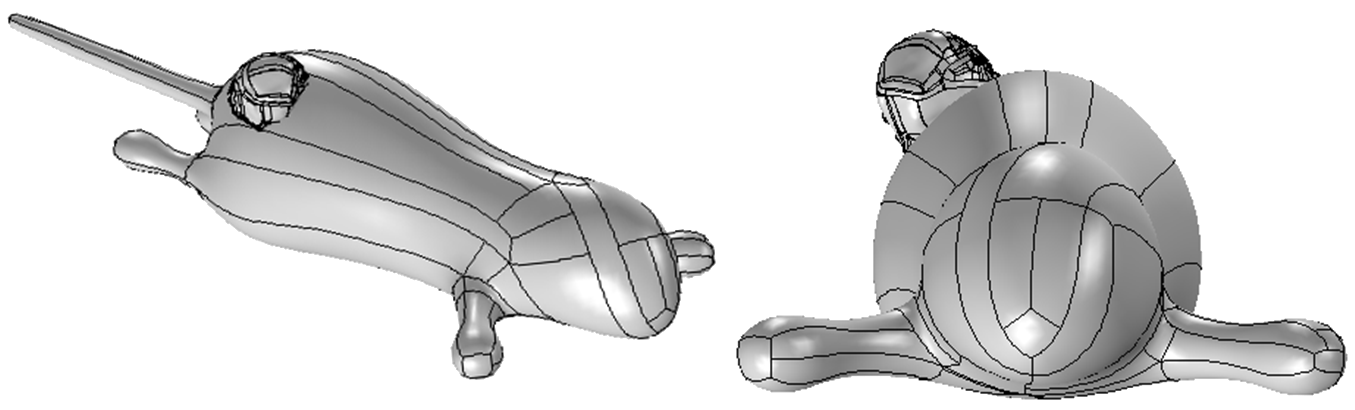 Temperature Distribution in Tumors
Damaged Tumor Region
Does the designed protocol work?
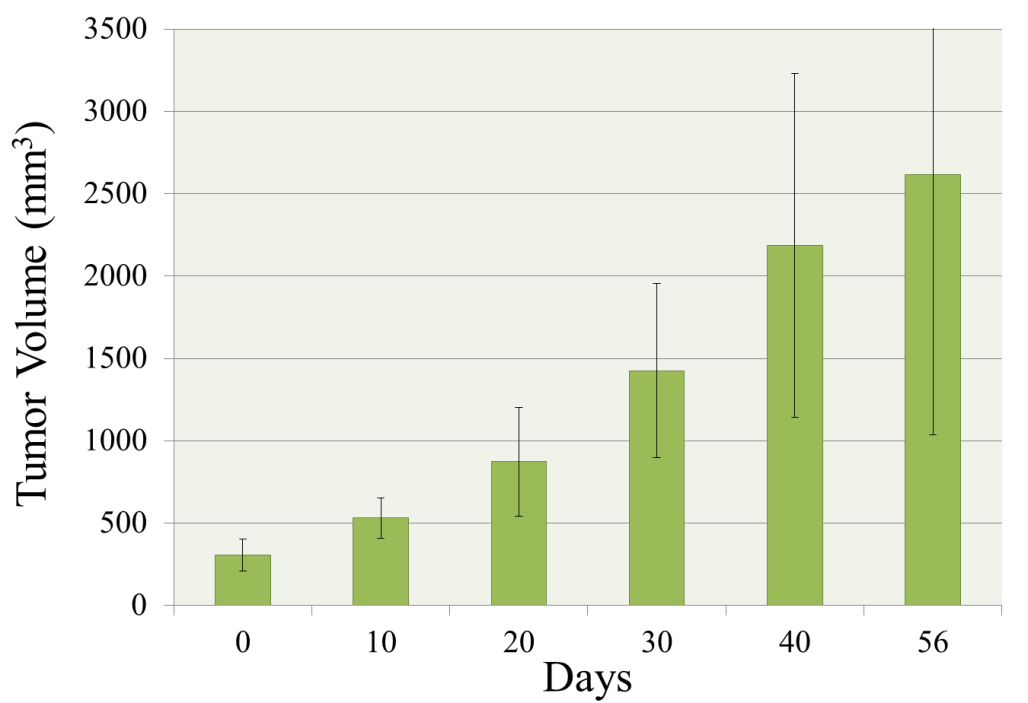 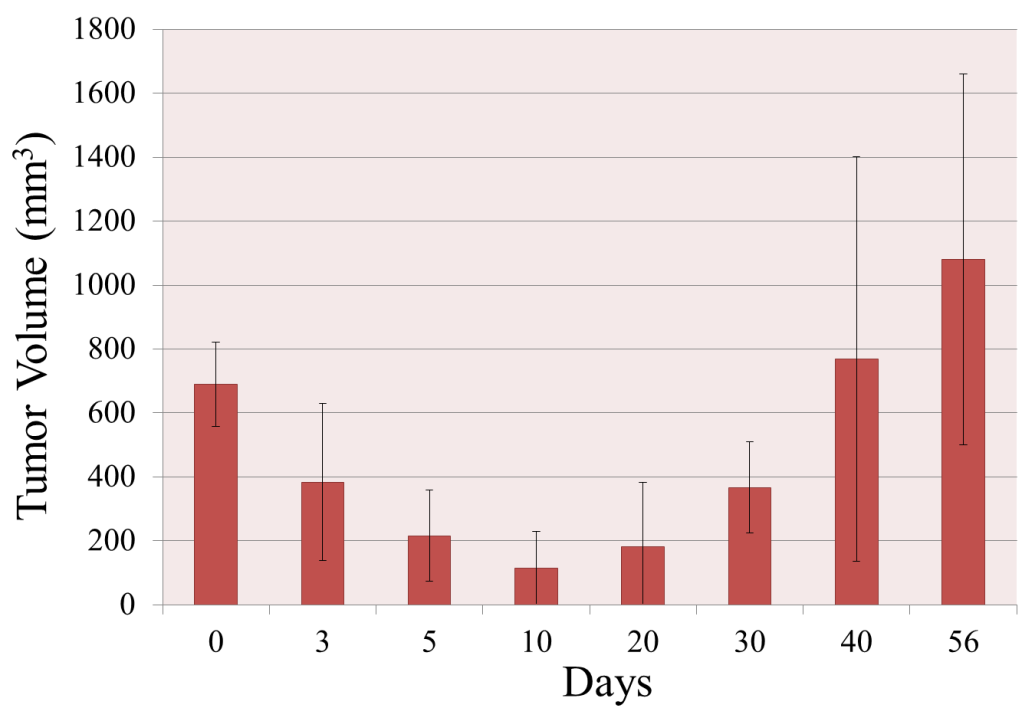 Insufficient heating
No heating
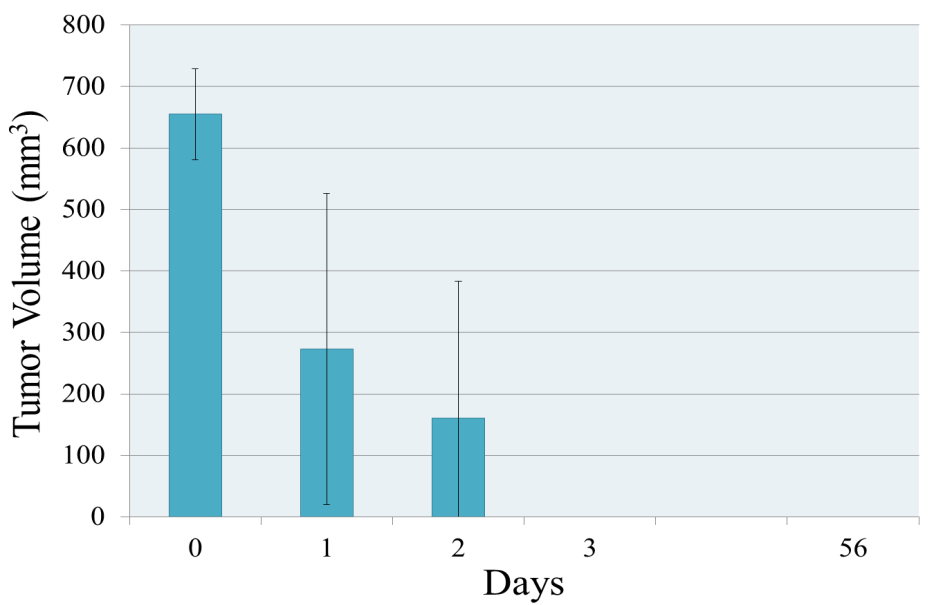 Heating according to design
It works!